ARM向けの軽量な仮想マシンを用いたIoT実機の安全な監視
九州工業大学　情報工学部
機械情報工学科
光来研究室
18237202　越智 健人
1
Internet of Things (IoT)の普及
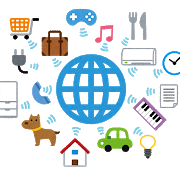 近年、家電や車などの様々な機器がインターネットに接続されるようになった
リアルタイムでの制御や機能の更新が可能
2020年には約390億のIoT機器 [R1情報通信白書]
IoT機器がサイバー攻撃を受ける恐れ
多くのIoT機器には脆弱性がある
車の乗っ取り (2015年)
分散型サービス妨害攻撃(2016年)
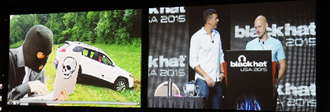 2
IDSオフロード
侵入検知システム（IDS）による監視が必要
IoT機器内のシステムの状態を監視し、攻撃を検知すると管理者に通知
しかし、攻撃によりIDS自体が無効化される恐れも
IDSオフロードと呼ばれる手法が有効
監視対象システムを仮想マシン（VM）内で	　　　動作させ、VMの外から安全に監視
VMに侵入されてもIDSは影響を受けない
攻撃
監視
VM
システム
IDS
3
IoT機器におけるIDSオフロード
IDSオフロードは主にサーバで用いられてきた
例1：別のVMでIDSを動かす
例2：ホストOS上でVMとIDSを動かす
IoT機器でサーバ向けの仮想化システムを使うのは難しい
高い処理能力を持つハードウェアが必要
IoT機器は小型化・低価格化が求められる
VM
（監視対象）
IDS
管理VM
VM
（監視対象）
IDS
ホストOS
例2
例1
4
Xvisorを用いたIDSオフロード
IoT機器向けの軽量な仮想化システムとしてXvisorが開発されている
組込み機器向けのARMプロセッサが主な対象
ハイパーバイザ内にすべての機能を実装
必要最小限の機能のみを提供
IDSオフロード手法はまだ十分に確立されていない
IDSをどこで動かすか
VMをどのように監視するか
?
IDS
VM
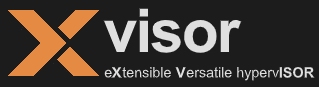 ハイパーバイザ
5
提案：XvIDS
IoT機器上でXvisorを用いてVMを安全に監視
ハイパーバイザ内でIDSを動作させる
IDS用のVMを用いるオーバヘッドを避ける
VMの様々な情報を取得して攻撃を検知
OSデータ、ファイルデータ、ネットワークパケット
IDSを遠隔から実行可能なコマンドとして実現
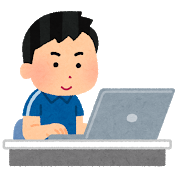 VM
監視
ディスク
OS
IDSコマンド
実行
ハイパーバイザ
監視
IDS
遠隔ユーザ
ネットワークパケット
6
VM内のOSデータの取得
VMのメモリを解析してシステムの状態を監視
例：OSのプロセス情報などを取得
OSデータの仮想アドレスを物理アドレスへ変換
VM内のアドレス変換表（ページテーブル）を探索
IDSのコンパイル時にアドレス変換処理を自動挿入
XvisorにLLView [Ozaki et al.'19]を移植
VM
OSの仮想アドレス
ページ
テーブル
LLView
OS
データ
探索
VMの物理アドレス
CPUレジスタ
ハイパーバイザ
IDS
ホストの物理アドレス
7
VM内のファイルデータの取得
VMの仮想ディスクを解析してファイルを監視
XvisorではVMはメモリ上のRAMディスクを使用
起動時にSDカードからデータがコピーされる
メモリ上のOSデータを取得してRAMディスクを解析
ファイルのパス名に沿ってディレクトリをたどる
ファイルの属性や中身を取得
メモリ
RAMディスク
VM
データ
パス名
/usr/pw.txt
SDカード
ハイパーバイザ
IDS
8
VMの送受信パケットの取得
パケットヘッダを解析してネットワーク通信を監視
ハイパーバイザ内の仮想ネットワークスイッチからパケットを取得
VMが送受信するすべてのパケットを取得可能
攻撃を検知したらパケット情報を記録
IDSコマンド実行時にその情報を返す
VM
ハイパーバイザ
仮想ネットワークスイッチ
IDS
外部
9
実験
XvIDSを用いて外部からVMの監視が行えることを確認
OSデータ、ファイル、ネットワーク通信の監視
実験環境
Raspberry Pi 3 Model B
64ビットARMプロセッサ
1GBメモリ
Xvisor 0.2.11
VM
仮想CPU : 1個
メモリ : 96MB
OS : Linux 4.15.0
BusyBox 1.27.2
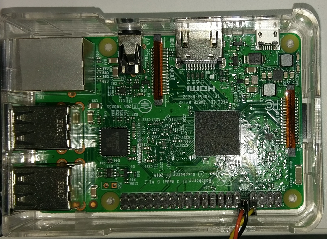 10
OSデータの監視
VM内で仮想通貨の不正採掘ツールを模擬実行
pchkコマンドでkworkerdsプロセスを3.6msで検知
VM内でSebekキーロガーを模擬実行
mchkコマンドでSebekカーネルモジュールを3.1msで検知
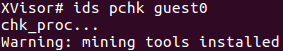 pchk
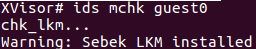 mchk
実行時間
11
ファイルの監視
VM内にt0rnルートキットが使うファイルを作成
fchkコマンドで/usr/info.t0rnの存在を7.0msで検知
VM内にLPDワームが改ざんした後のファイルを用意
fichkコマンドで/usr/pw.txt内の不正な文字列（kork）を5.5msで検知
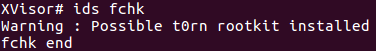 fchk
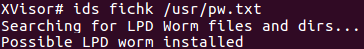 fichk
実行時間
12
ネットワーク通信の監視
VM内にScalperワームが仕込むバックドアを設置
バックドア（裏口）は次回以降の侵入を容易にするためのサーバ
バックドアが使う2001番ポートとの通信を行った
netコマンドで攻撃の種類と送信元の情報を取得できた
通信時にIDSが検知して情報を記録
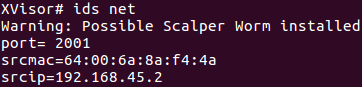 13
関連研究
Xvisor用のIDSオフロード [森本, 卒論'19]
VM内のOSデータのみを取得可能
32ビットARMを対象とし、エミュレータ実行のみ
ITZライブラリ [Guerra et al.'18]
ARMの拡張機能TrustZoneを使って監視対象システムのメモリデータを安全に監視
TrustZoneに対応したARMプロセッサが必要
BVMD [Oyama et al.'12]
デスクトップPC用のハイパーバイザ内で攻撃を検知
VMが行うディスク入出力だけを監視
14
まとめ
IoT機器上で軽量な仮想化システムXvisorを用いてVMを安全に監視するXvIDSを提案
ハイパーバイザ内でIDSを動作させることでオーバヘッドを削減
VMのOSデータ、ファイルデータ、ネットワークパケットを監視
実験により、IDSコマンドによる攻撃の検知を確認
今後の課題
ネットワークパケットの詳細な監視
データ部の解析など
15